Kanyashree Prakalpa
Priyanka Deb, WBCS (EXE)
Department of Women & Child Development & Social welfare
Government of West Bengal, India
Theory of Change
Improved educational attainment and voice in family and society
1
Prevention of child marriage
Completion of school education
Financial inclusion
Two – staged Conditional Cash Transfers
Empowering girls families, community and society
Reduced risk of maternal and child ill-health and mortality
Positive changes in perceptions, attitudes and aspirations of girls and their families
2
Cash Plus interventions
Reduced risk of violence, abuse and exploitation
An enabling environment which encourages girls and women participation on equal terms
Socio-economic inclusion and gender equity
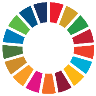 Aligned to the
Sustainable Development Goals
Cash Transfers - Coverage
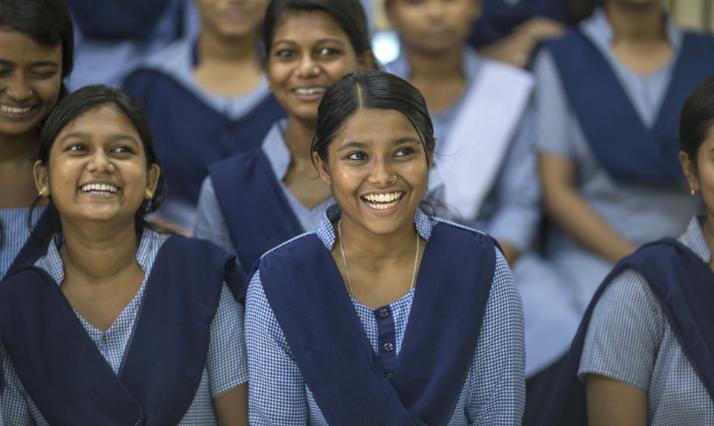 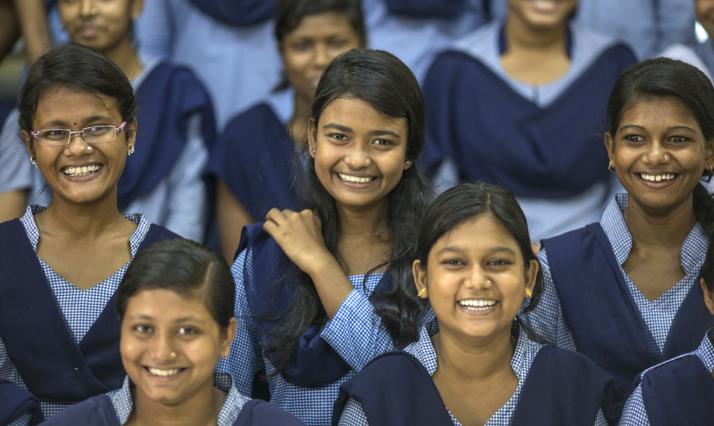 1
Two – staged Conditional Cash Transfers
78.14 lakh
Kanyashree girls enrolled
18,183
Educational institutions
Budget in Rs. Crore
12598.19
Cash Plus – Activities and Coverage
In Schools
Kanyashree Clubs
Awareness generation
Exposure visits to public institutions (bank, police stations, administrative offices etc.)
Sports & Games
Skill Development
In Community (SAG-KP Convergence Programme) 
Kishori Samooh
Awareness on Nutrition and Health, Adolescent Reproductive & Sexual Health, Life Skills education
Health Check-up and Referrals
8,000
Educational Institutions
2
Cash Plus interventions
Girls Groups
1,19,481
Community Centres
West Bengal: Location, Size &Diversity
Implementation & Monitoring Mechanisms
Project Management Units
Numbers
14 State Government Depts.
SPMU
1
State Treasury
NIC
UNICEF/NGOs
DPMU
23
E-Governed through www.wbkanyashree.gov.in
924
SDO / BDO
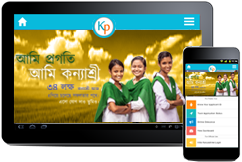 18,183
Beneficiary Banks
WAY FORWARD…
District Action Plan which has three major target groups

KRA 1: Adolescent girls and boys
KRA 2: Parents, communities, SHGs, PRIs, CPCs
KRA 3: Service providers
Documentation of Child Marriage Incidents & Follow up